Membership
Cluster Advisory Team (CAT) Role:
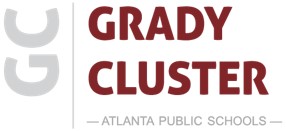 Maintain & update the Cluster Plan 
Vet & provide advice on school-based solutions which affect the cluster as a whole
Support the health & function of GO Teams
Build community-wide communication, engagement, and advocacy
Grady Cluster Advisory Team (CAT) Goals:
Objective(s):
Topics:
Notes:
Introductions
2018-2019 Planning
Long-range Planning Update
School-based Solutions Update
GO Team Update
Community Update
Meeting 1:
September 20
(7:30am)
Set a focus for the year
Long-range Planning: Scope & Next Steps
School-based Solutions Update
GO Team Update
Community Update
Meeting 2:
October 30 
(5pm)
School-based Solutions Update
GO Team Update
Community Update
Meeting 3:
November 29
(7:30am)